Værktøjskassen– støtte til et liv med demens
Velkommen
Foredragsrække for personer med demens og pårørende
Underviser XXX
Dato
Sted
Modul 2Hverdagen, kommunikation, trivsel og livsstil
[Speaker Notes: Velkomst og kort præsentation af underviser(e) Navn og forudsætninger for at undervise.]
Indhold på modul 2
Ændringer i hverdagen med demens
Ændringer i kommunikation og samspil
Hvordan håndteres ændringerne?
Hvordan kan jeg forbedre min trivsel? 
Livsstil og demens
Revideret efterår 2023
Billedmateriale: Nationalt Videnscenter for Demens / Colourbox.dk
[Speaker Notes: Se også program for detaljer]
Hvad kan du forvente?
Du får en basal viden, så du i højere grad:  

Kan begynde at håndtere de forskellige følger af en demenssygdom
Kan få hverdagslivet til at fungere
Revideret efterår 2023
Billedmateriale: Nationalt Videnscenter for Demens / Colourbox.dk
[Speaker Notes: Vores hensigt med dette kursus er: se slide 
Dit udbytte af dette kursus forventes at blive: se slide]
Hverdagen – de daglige gøremål
Se filmen: 
Mit liv med demens – interview med Preben og Bodilhttps://www.youtube.com/watch?v=dT0CnvYJzFg
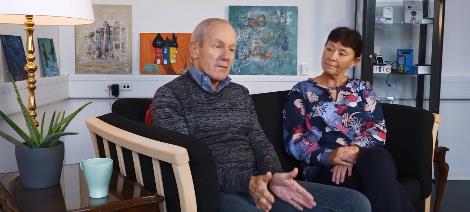 Efter filmen:

Tal med din sidemand om filmen – genkender du noget af det de fortæller?  
Hvordan har du selv oplevet det at få en demensdiagnose eller at være pårørende?
Revideret efterår 2023
Billedmateriale: Nationalt Videnscenter for Demens / Colourbox.dk
[Speaker Notes: Hentes på www.demensværktøjskassen.dk/film]
Diagnosen – at vide hvad man  fejler, gør det muligt
Revideret efterår 2023
Billedmateriale: Nationalt Videnscenter for Demens / Colourbox.dk
[Speaker Notes: Vigtigt at vise og tale om en rubrik ad gangen]
Støtte i hverdagen
Når du har demens, kan du have brug for støtte til:
at dyrke meningsfulde interesser
at føle dig tryg og værdsat
at kommunikere godt med omverdenen
at være så mentalt og fysisk aktiv som muligt
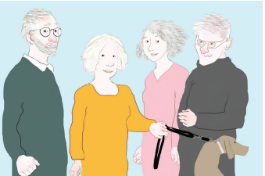 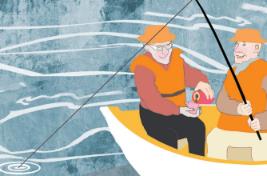 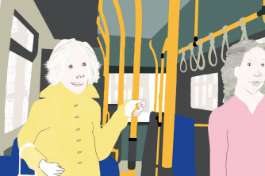 Revideret efterår 2023
Billedmateriale: Nationalt Videnscenter for Demens / Colourbox.dk
Støtte til pårørende
Pårørende kan også have brug for støtte til at:
forstå hvad demenssygdommen medfører 
undgå stress og overbelastning
tage vare på egne behov

Støtten kan være i form af viden, rådgivning og erfaringsudveksling med andre i samme situation
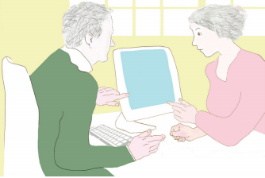 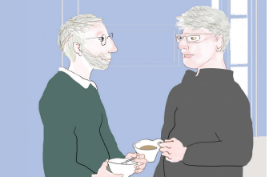 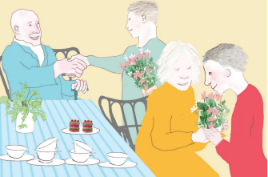 Revideret efterår 2023
Billedmateriale: Nationalt Videnscenter for Demens / Colourbox.dk
Hverdagsliv og livskvalitet
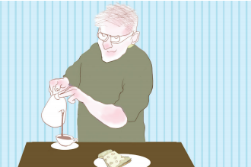 De daglige aktiviteter:
Styrker fornemmelsen af at være den person, man altid har været
Vedligeholder færdigheder
Giver struktur i hverdagen
Giver glæde og mening i hverdagen
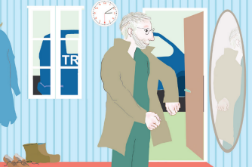 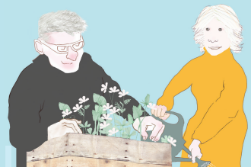 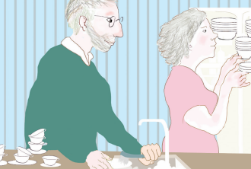 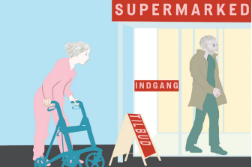 Revideret efterår 2023
Billedmateriale: Nationalt Videnscenter for Demens / Colourbox.dk
[Speaker Notes: Hvilken betydning har vores hverdagsliv for vores livskvalitet? 
Det er derfor vigtigt at opretholde hverdagslivet, og de vaner og rutiner man har
Gælder både for personer med demens og pårørende – altså alle mennesker!]
Udfordringer i hverdagen
Når man får en demenssygdom, kan man opleve udfordringer med at klare aktiviteter i hverdagen – fx:
at klare økonomien
at køre bil
at finde vej
at lave mad og passe hus og have
at strukturere hverdagens aktiviteter
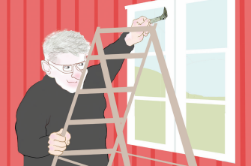 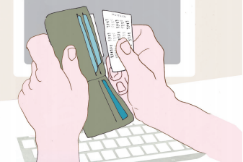 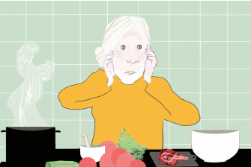 Revideret efterår 2023
Billedmateriale: Nationalt Videnscenter for Demens / Colourbox.dk
Involvering i samfundslivet
Når man får en demenssygdom, kan man opleve udfordringer med at kunne involvere sig i samfundslivet – fx:
at følge med i aviser og nyheder
at huske aftaler, tid og sted
at følge med i drøftelser i socialt samvær
at deltage i kulturelle tilbud, sport/motion og andet, som man tidligere har holdt af
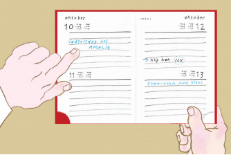 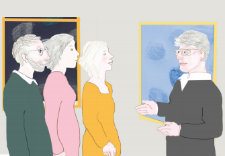 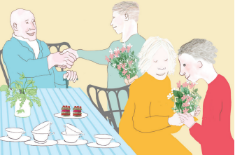 Revideret efterår 2023
Billedmateriale: Nationalt Videnscenter for Demens / Colourbox.dk
Du kan få gode råd i disse hæfter
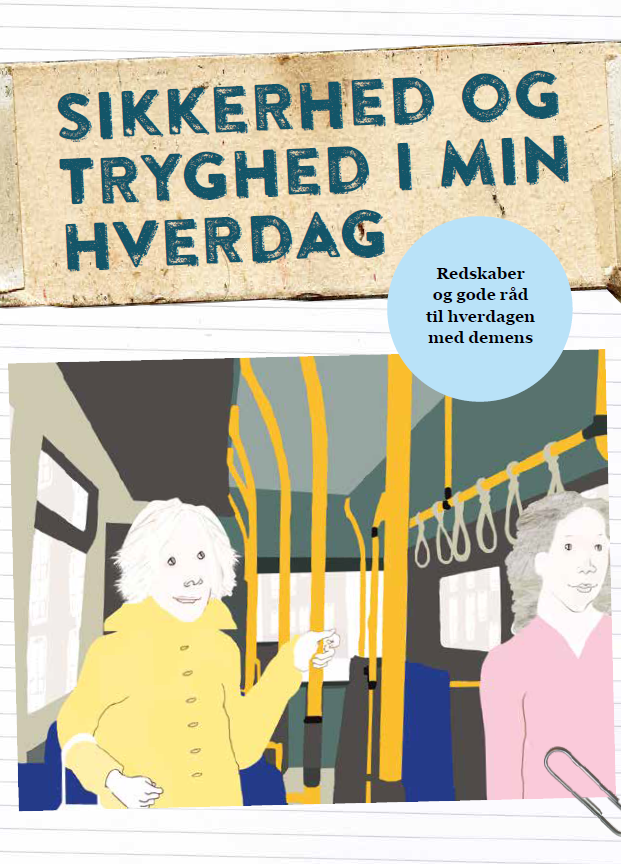 Revideret efterår 2023
Billedmateriale: Nationalt Videnscenter for Demens / Colourbox.dk
Hvordan kan man hjælpe?
SE VIDEO: Gode råd til hvad kan man gøre som ven eller bekendt  https://www.youtube.com/watch?v=AR34FQXYClQ
Video produceret af Varde.tv og 101- Frames
Revideret efterår 2023
Billedmateriale: Nationalt Videnscenter for Demens / Colourbox.dk
Hverdagen og livskvalitet
Sygdommen kan medføre tab af:
Tidligere roller
Arbejde
Selvbestemmelse 
Selvtillid og selvværd 
Identitet

Og kan medføre:
Nedsat livskvalitet og velbefindende
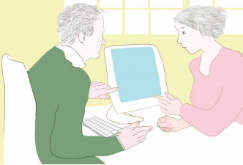 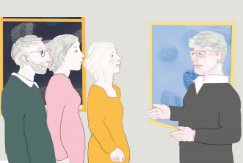 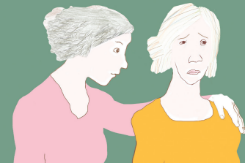 Revideret efterår 2023
Billedmateriale: Nationalt Videnscenter for Demens / Colourbox.dk
[Speaker Notes: Kan medføre depression, angst, vrede og uhensigtsmæssig adfærd 

At få støtte til at finde nye roller kan forebygge]
Hvad er vigtigt
Hvad er vigtigt at overveje?
Hvad er vigtigt for dig – før, nu og i fremtiden?
Hvilke udfordringer oplever du i dagligdagen som følge af demens?
Hvilke udfordringer oplever du, at din nærtstående med demens har i sit hverdagsliv?
Af hvem og hvor kan jeg få hjælp til at finde en løsning? 
Familie og venner
Demenskoordinator 
Hjemmesider
Litteratur 
Kurser og samtale med ligestillede
Revideret efterår 2023
Billedmateriale: Nationalt Videnscenter for Demens / Colourbox.dk
[Speaker Notes: Hvad er vigtigt? Aktiviteter, mennesker, vaner &rutiner, værdier og ønsker til fremtid]
Det hele menneske – hvem er du?
Samtalehjulet:
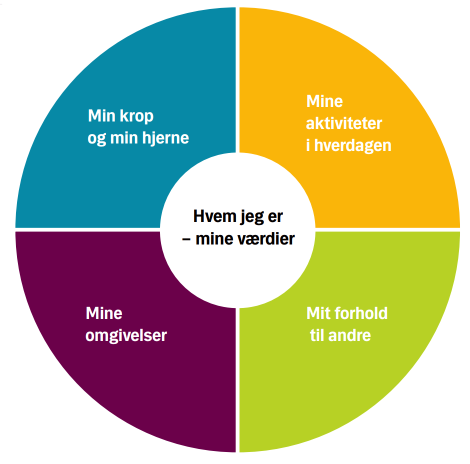 Revideret efterår 2023
Billedmateriale: Nationalt Videnscenter for Demens / Colourbox.dk
[Speaker Notes: Her er det, at viden om personen og livshistorien igen bliver et vigtigt værktøj til at skabe meningsfuldhed for den enkelte.]
Omgivelser og personer i nærmiljøet
Revideret efterår 2023
Billedmateriale: Nationalt Videnscenter for Demens / Colourbox.dk
[Speaker Notes: De fysiske og sociale omgivelser har stor indflydelse på, at personer med demenssygdom kan bevare tryghed, værdighed og deltagelse i meningsfuld beskæftigelse
Derfor er det i højere grad omgivelserne der skal tilpasses/tilpasse krav og forventninger til personen med demens og ikke omvendt.]
Hverdagsliv
Gode råd til tilpasning af dine aktiviteter:
Alsidige aktiviteter er godt for hjernen – forsøg at være aktiv både fysisk, mentalt og socialt
Respektér, hvis du har øget behov for pauser og hvile 
Planlæg, så du laver flest aktiviteter, når du er mest frisk – fx først på dagen
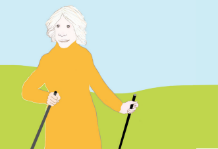 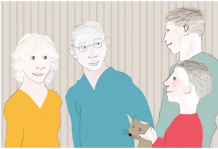 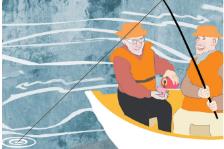 Revideret efterår 2023
Billedmateriale: Nationalt Videnscenter for Demens / Colourbox.dk
[Speaker Notes: Formålet med tilpasningen af aktiviteter er at undgå stress og at have fokus på livskvalitet
De fleste vil have behov for støtte, for at gennemføre de nævnte råd til tilpasninger – kræver åbenhed og mod.]
Hverdagsliv
Flere gode råd til tilpasning af dine aktiviteter:
Undgå at planlægge for mange aktiviteter den samme dag
Vær opmærksom på, at demenssygdom kan medføre nedsat motivation og lyst til aktiviteter, særligt hvis noget opleves som vanskeligt 
Planlæg faste aktiviteter i løbet af ugen – og skriv det i kalenderen. Det kan være nemmere at få noget gjort, når det er ’en aftale’.
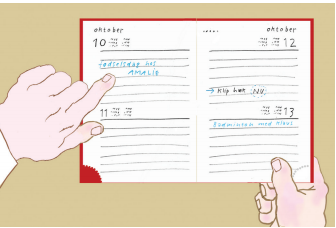 Revideret efterår 2023
Billedmateriale: Nationalt Videnscenter for Demens / Colourbox.dk
Eksempler på hjælpemidler i hverdagen
Elektronisk kalender

Elektronisk livshistorie

GPS armbåndsur
Røgalarm
Komfurvagt
Medicinhusker (med alarm)
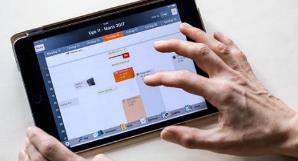 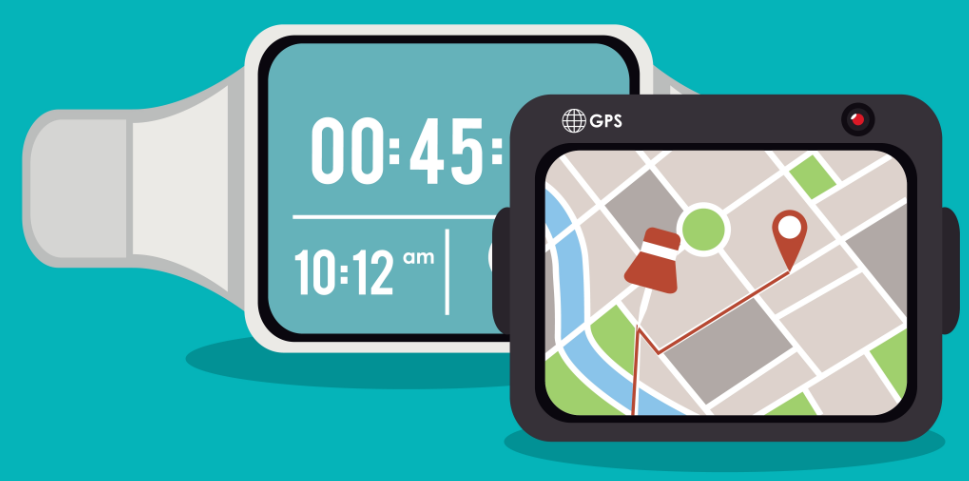 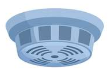 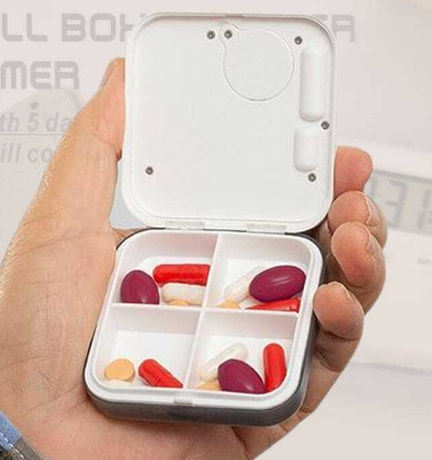 Udarbejdet januar 2019
Billedmateriale: Nationalt Videnscenter for Demens / Colourbox.dk
[Speaker Notes: Dette er blot nogle eksempler – flere kan nævnes efter behov]
Indretning af hjemmet
Overskuelighed Indret hjemmet med faste pladser til nøgler, pung, medicin osv.
SynlighedBrug fx glaslåger, sæt labels eller billeder på skuffer og døre. Tænk også på god belysning.
KontrastfarverBrug kontrastfarver til at fremhæve bestemte ting i indretningen, fx et farvet toiletsæde.
Tryghed og sikkerhedVær opmærksom på sikkerhed i hjemmet, fx  rengøringsmidler/kemikalier og forebyggelse af fald og brand
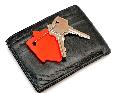 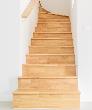 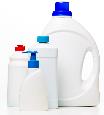 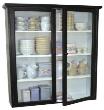 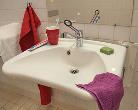 Revideret efterår 2023
Billedmateriale: Nationalt Videnscenter for Demens / Colourbox.dk
Et aktivt liv med demens
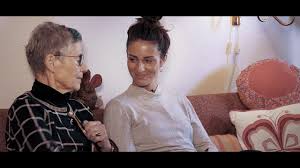 Se filmen: 
Et aktivt liv med demens – om hvordan andre har forsøgt at bevare et aktivt liv med demens
https://www.youtube.com/watch?v=8L8__fsFhIY&feature=emb_logo
Efter filmen:

Tal med din sidemand om filmen – hvad lagde du især mærke til? 
Genkender du noget af det, de fortæller?
Revideret efterår 2023
Billedmateriale: Nationalt Videnscenter for Demens / Colourbox.dk
[Speaker Notes: Hentes på www.demensværktøjskassen.dk/film]
Demens og kommunikation
Personer med demens kan have vanskeligheder med at:
Udtrykke sig sprogligt, særligt navneordene og navne på familie og venner glemmes
Forstå, hvad samtalepartneren siger
Holde den røde tråd i samtalen
Huske samtaleemnet
Tage initiativ til samtale og derfor virke tavs 
Huske betydning af begreber
Besvær med at udtale ordene korrekt og færdiggøre sætninger
Sproget bliver med tiden enkelt og med få detaljer
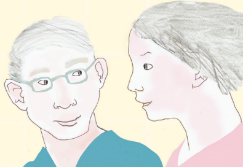 Revideret efterår 2023
Billedmateriale: Nationalt Videnscenter for Demens / Colourbox.dk
Samtaler
Problem: 
Har svært ved at huske beskeder (fx telefonbesked) 

Forslag til løsning/kompensation:
Hav altid blok (gerne post-it) og kuglepen parat – både ude og hjemme
Skriv ned, så snart du får en besked
Gentag det, du har skrevet – er det korrekt og har du har fået alle vigtige detaljer er med?
Til pårørende: Mundtlige beskeder er meget svære at huske, når man har hukommelsesvanskeligheder. Støt ved at opfordre til kompensation – fx. ved at mundtlige beskeder skrives ned.
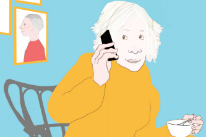 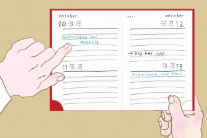 Revideret efterår 2023
Billedmateriale: Nationalt Videnscenter for Demens / Colourbox.dk
Samtaler
Problem: 
Har svært ved at huske samtaleemner – hvad har du sagt og hvad du gerne vil sige  

Forslag til løsning/kompensation:
Fortæl andre, at du har et hukommelsesproblem, og at du kankomme til at gentage dig selv
Skriv stikord ned om det, du gerne vil sige
Hvis andre siger, at du gentager dig selv, har de sandsynligvis ret. Kan opleves pinligt, men tænk på det som et symptom der følger med demens.  
Råd: Hjælp hinanden. Åbenhed gør det nemmere for alle.
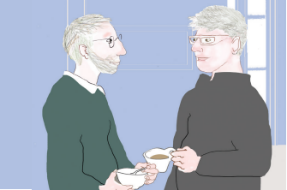 Revideret efterår 2023
Billedmateriale: Nationalt Videnscenter for Demens / Colourbox.dk
Samtaler
Problem: 
Har svært ved at komme i tanke om et ord eller et navn midt i en samtale

Forslag til løsning/kompensation:
Tag det roligt!
Forsøg at finde et lignende ord.
Beskriv den ting eller den person, du har svært ved at finde ord/navn for.
Prøv evt. denne strategi: Gå igennem alfabetet i tankerne – det kan være fx særligt effektivt i forhold til at komme i tanke om navne. 
Husk, at det er et problem alle kender til. 
Hjælp hinanden. Åbenhed gør det nemmere for alle.
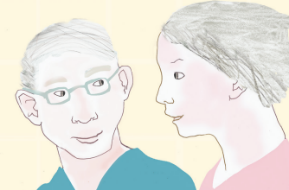 Revideret efterår 2023
Billedmateriale: Nationalt Videnscenter for Demens / Colourbox.dk
Kommunikation og samtale
Gode råd til pårørende:
Forsøg at få opmærksomhed og øjenkontakt før, du begynder at tale
Vær nærværende og lyttende
Start med at tale om det, der sker i nuet
Vær tålmodig og giv tid til, at personen kan forklare sig
Skriv vigtig information ned på papir med stikord
Gentag væsentlig information og spørgsmål
Brug gerne humor, men ikke ironi og sarkasme

Anerkendelse har alle brug for!
Revideret efterår 2023
Billedmateriale: Nationalt Videnscenter for Demens / Colourbox.dk
[Speaker Notes: Her bør underviser gøre opmærksom på at denne del af undervisningen er henvendt til de pårørende og at personer med demens nu kan hvile sig/slappe af.]
Kommunikation og samtale:
Gode råd til pårørende:
Reducer støj i omgivelserne – sluk fx for tv eller radio.
Tal roligt, langsomt og tydeligt. Tal ikke højere med mindre personen har nedsat hørelse.
Tal i korte sætninger.
Stil gerne simple spørgsmål, som tillader ja eller nej svar. Undgå store åbne spørgsmål. 
Hvis personen bliver frustreret eller irriteret, så skift emne eller tag en pause.
Brug dit kropssprog eller genstande til at understøtte dine ord – fx pege på kaffekanden, når du beder om kaffekanden.
Undgå at irettesætte – det skaber konflikter.
Revideret efterår 2023
Billedmateriale: Nationalt Videnscenter for Demens / Colourbox.dk
[Speaker Notes: Det er individuelt hvad der virker. Afhænger af mange faktorer. Lav kun 1 ændring af gangen. Forsøg flere gange. 
Det er vigtigt at forsøge at forstå den anden. Hvad oplever den anden når vi taler sammen? Føler han sig tryg og tillidsfuld og anerkendt, når han siger noget/deltager i en samtale? Eller reagerer hun med irritation, vrede, sorg over ikke at føle sig forstået eller hørt? I hvilke situationer går det godt? Hvorfor?]
Hvad vil du være opmærksom på?
Hvad vil du fremover forsøge at være mere opmærksom i forhold til at kommunikere med hinanden? 

Tal med andre og udveksl erfaringer med ligestillede 
Søg professionel hjælp, hvis I har mange konflikter pga. følelsesmæssige belastninger ved sygdommen eller fordi I ofte misforstår hinanden. Søg råd hos fx: 
Psykolog
Demenskoordinator
Demens-linjen (Alzheimerforeningens telefonrådgivning)
Revideret efterår 2023
Billedmateriale: Nationalt Videnscenter for Demens / Colourbox.dk
Spørgsmål?
Revideret efterår 2023
Billedmateriale: Nationalt Videnscenter for Demens / Colourbox.dk
Et sundt og aktivt liv med demens
Hvad kan give trivsel og forebygge helbredsproblemer?
Fysisk aktivitet og motion, hvad der er sundt for hjertet er også sundt for hjernen
Sund kost - tilstrækkelig med protein, fedt og vitaminer/mineraler
Lavt alkoholforbrug – personer med demens er mere følsomme overfor alkohol (7 genstande om ugen er i overkanten)
Tilpas søvn er vigtigt
At være sammen med andre med samme sygdom/handicapkan være en lettelse, for her føler man sig forstået og kan dele glæder og sorger.
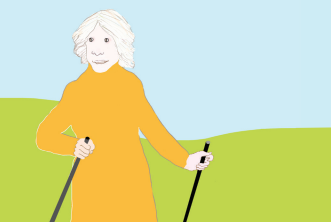 Revideret efterår 2023
Billedmateriale: Nationalt Videnscenter for Demens / Colourbox.dk
[Speaker Notes: Indledning: Noget om de særlige risikofaktorer, der følger af demens: 
Det er vigtigt at passe på sig selv og sit helbred – også når man har en demenssygdom. Sund livsstil standser ikke demenssygdommen, men meget tyder på, at det kan forsinke udviklingen. Et godt helbred bidrager til velvære og livskvalitet og forebygger mange skavanker og sygdomme.

De 3 punkter ”fysisk aktivitet, motion, kost & ernæring, samt søvn” uddybes på de flg. slides

Disse uddybes evt. i kort form: 
Alkohol
En genstand om dagen – fx en øl eller et glas vin – er normalt ikke usundt, men pas på alligevel. Nogle personer med demens bliver lettere påvirket af alkohol end normalt. Endvidere kan visse typer lægemidler forstærke virkningen af alkohol. Tal med lægen om det.
Det kan også være svært at styre forbruget, hvis man har svært ved at huske. Man skulle nødig drikke flere genstande dagligt i den tro, at man kun har drukket én.
Rygning
Tidligere troede nogle forskere, at rygning beskyttede mod demens, men i dag ved vi, at rygning øger risikoen for demens.
Det er aldrig for sent at holde op med at ryge – omend det kan være svært. Hvis det ikke lykkes, kan nikotin-tyggegummi eller lignende være en mulighed, så man i det mindste slipper for de skadelige stoffer i tobaksrøgen.
Hvis en person med demens ryger, bør man være opmærksom på, at tændte cigaretter kan blive glemt forskellige steder i boligen eller i sengen. Man kan forebygge brand ved at:
Sørge for at der er røgalarmer i huset.
Anskaffe et rygeforklæde.
Have brandsikre materialer i boligen.]
Kost & ernæring
Europæiske eksperter anbefaler, at personer med demens: 

Regelmæssigt bliver vejet, og at vægten registreres.
Får mad, der tager hensyn til personens spisevaner og præferencer.
Indtager måltider i en hyggelig og hjemlig ramme.
Støttes til at få nok at spise og drikke.

Opmærksomhed på synkebesvær
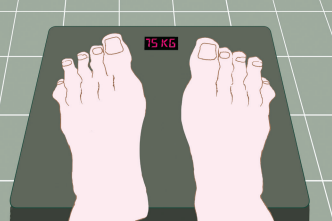 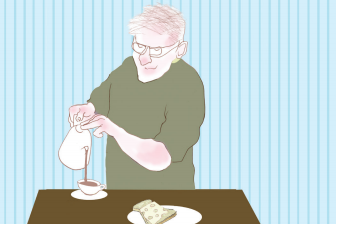 Revideret efterår 2023
Billedmateriale: Nationalt Videnscenter for Demens / Colourbox.dk
[Speaker Notes: Der er risiko for fejl- eller underernæring. 
Kost og ernæring
En demenssygdom kan medføre, at man får sværere ved at lave mad eller mister fornemmelsen af sult og derfor glemmer at spise.
Spiser du for lidt eller forkert, eller mangler du vigtige vitaminer og næringsstoffer, går det ud over dit energiniveau og dit helbred. Måske er der behov for at få lagt en madplan og få hjælp til indkøb. Man kan også tilmelde sig kommunens madservice og få færdiglavede måltider bragt hjem.
Mange ældre – uanset demens – føler ikke meget tørst og glemmer at drikke nok. Væskemangel kan medføre forstoppelse, utilpashed eller svimmelhed og er i værste fald livstruende. Det kan være en hjælp at føre et skema over, hvor meget, der drikkes.
En kost rig på grøntsager, frugt, fuldkorn og fibre, rigeligt med væske og daglig motion modvirker forstoppelse.
Kalk- og D-vitamintilskud kan forebygge knogleskørhed. Kombinationen af knogleskørhed og demens kan være farlig, da personer med demens har øget risiko for at falde.

Europæiske klinisk retningslinje
Forskningen vedrørende ernæring og kost til personer med demens er systematisk gennemgået af en arbejdsgruppe under The European Society for Clinical Nutrition and Metabolism (ESPEN). Arbejdsgruppen, der bestod af læger, diætister og andre ernæringskyndige har samlet en række konkrete, evidensbaserede anbefalinger i en europæiske klinisk retningslinje.]
Fysisk aktivitet og interesser
Overvej og undersøg dine muligheder:
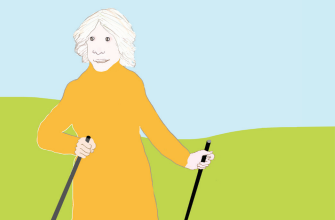 Fortsæt med dine/jeres motions- ogtræningsaktiviteter, der hvor du/I plejer. 
Når behovet opstår, er der en del kommuner hvor det muligt at gå til motion eller træning sammen med ligestillede.
Nogle idrætsforeninger tilbyder særligeforløb med hjælpere.
Nogle frivillighedsorganisationer tilbyder motionsvenner.
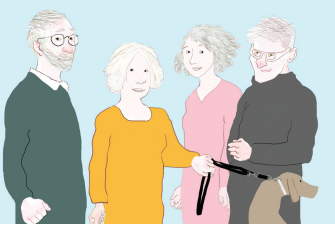 Revideret efterår 2023
Billedmateriale: Nationalt Videnscenter for Demens / Colourbox.dk
[Speaker Notes: For at trives med demenssygdom er det vigtigt at prøve at bevare sine interesser og aktiviteter.]
Søvn og hvile
Tilpas søvn er vigtigt 
Behov for mere hvile pga. øget træthed
Regelmæssige pauser i løbet af dagen
Oprethold gode søvnvaner 
Tal med lægen, hvis du ofte har søvnforstyrrelser
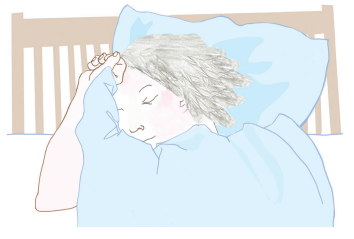 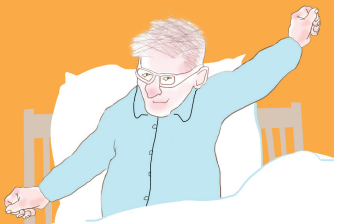 Revideret efterår 2023
Billedmateriale: Nationalt Videnscenter for Demens / Colourbox.dk
[Speaker Notes: Søvn
Demens kan forstyrre døgnrytmen, så man står op midt om natten i den tro, at det er dag. Er der problemer med søvnen, så følg de gængse råd mod søvnbesvær:
Sov ikke i løbet af dagen. Tag eventuelt en kort middags- lur, men ikke mere end det.
Undgå at drikke kaffe, te eller cola om aftenen og sidst på eftermiddagen.
Følg et fast ritual inden sengetid. Gå i seng på samme tid hver aften.]
Spørgsmål?
Revideret efterår 2023
Billedmateriale: Nationalt Videnscenter for Demens / Colourbox.dk
Evaluering
Udfyld gerne et evalueringsskema og aflever det, inden I går.

Tak for jeres hjælp til at forbedre kurset.
Revideret efterår 2023
Billedmateriale: Nationalt Videnscenter for Demens / Colourbox.dk
Tak for i dag
Ekstramateriale
‘Modstandskraft' mod demens
Kognitiv reserve:

Evnen til at fastholde kognitiv funktion trods aldring/sygdom i hjernen

Evidensen kommer fra mange kilder oger stor nok til at postulere virkning.
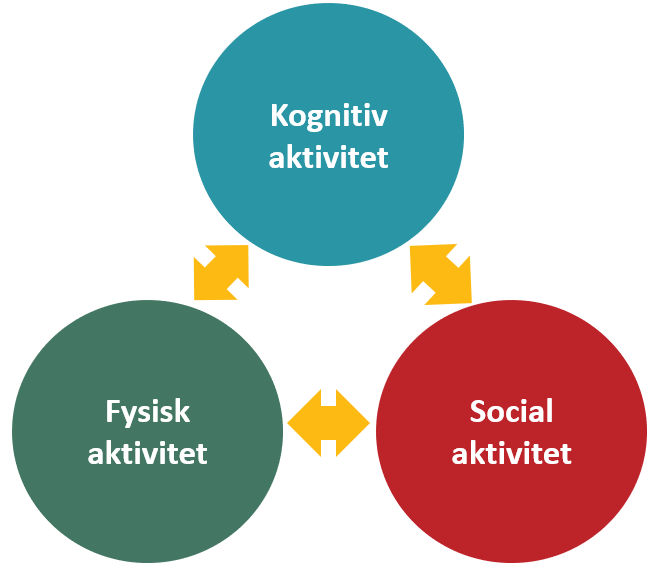 Revideret efterår 2023
Billedmateriale: Nationalt Videnscenter for Demens / Colourbox.dk
[Speaker Notes: Der er forsøg, der tyder på, at man forbedrer sin reservekapacitet (modstandskraft mod demens), når man kombinerer fysisk træning, kognitiv stimulation og socialt samvær. Alle 3 komponenter bør indgå i hverdagens aktiviteter.]
Fysisk aktivitet bremser sygdomsudviklingen
ADEX forskningsprojekt 2012-2014:
Kontrolleret lodtrækningsstudie på hjemmeboende patienter med let Alzheimers sygdom
16 ugers konditionstræning – en time tre gange om ugen
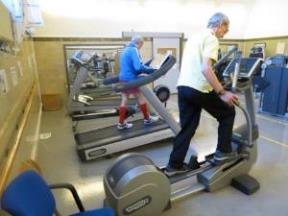 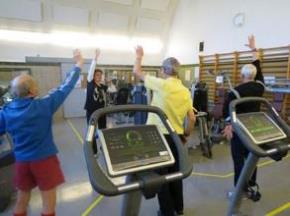 Symbol Digit Modalities Test
www.videnscenterfordemens.dk/forskning/adex
Ændring i tempo og opmærksomhed hos de, som trænede med høj intensitet
Revideret efterår 2023
Billedmateriale: Nationalt Videnscenter for Demens / Colourbox.dk
[Speaker Notes: Fysisk aktivitet og motion
Det er vigtigt at være fysisk aktiv dagligt eller nogle gange om ugen. Det behøver ikke at være hård træning – gå en rask tur af en halv times varighed hver eller hver anden dag.
Følg en fast rute med nogle genkendelige fikspunkter.
Prøv at sætte tempoet op, så pulsen stiger.
Hold fast i kendte aktiviteter og motionsformer, men vær opmærksom på sikkerhed, fx ved svømning.
Tal med lægen, hvis problemer med knæ, hofter eller andet forhindrer dig i at få motion.]